POLITICAL INSTITUTIONS OF GREAT BRITAIN(cont.)
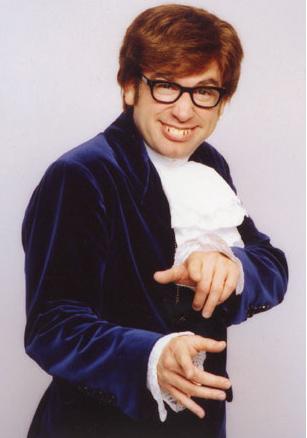 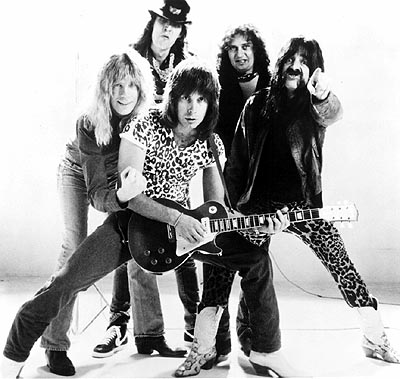 Tariq Elagamy
Electoral Systems
Based on the First-Past-The-Post system.
Election determined by the highest polling candidates.
The term First Past The Post is in reference to a horse race; meaning that the first one to pass the post, or finish line, is the winner.
Can be used for single and multiple member elections.
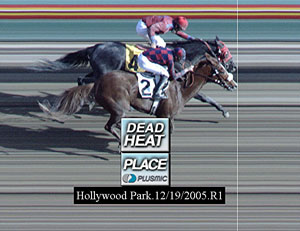 Electoral Systems (cont.)
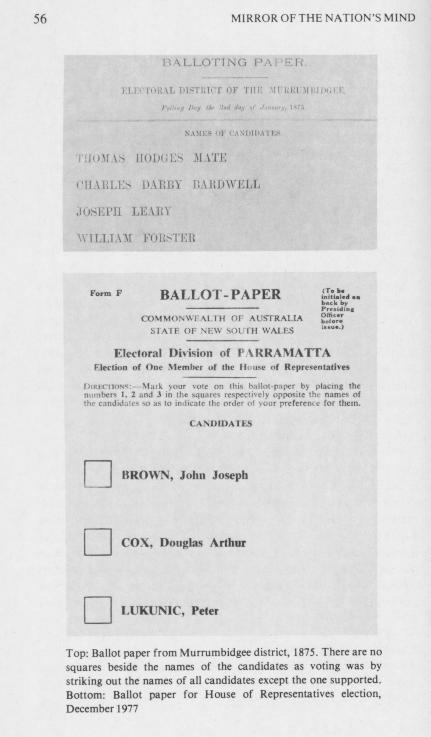 In a single member election, the candidate with the highest number, not necessarily a majority, of votes is elected.
In a multiple member ballot the first number of candidates, in order of highest vote, corresponding to the number of positions to be filled are elected.
If there are four vacancies, then the first four candidates with the highest votes are elected.
Political Parties
There are three main parties, and many minor ones.  The UK has a two party system, much like the US.
Main:
Labour Party: Centrist to Democratic Socialist.  Has the most seats in House of Commons with 355.
Conservative Party: Centrist to right-wing.  2nd most seats in House of Commons with 197.
Liberal Democrats: Centrist to center-left.  3rd most seats in House of Commons with 63.  Not nearly as big as the Labour or Conservative parties.
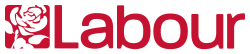 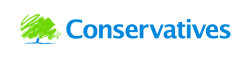 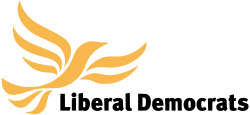 Political Parties (cont.)
Minor:
Democratic Party: Described as ‘right wing’ or ‘hard right,’ but claims to be centrist.
Equal Parenting Alliance: Aims to bring reform to the Family Law System of England and Wales.  Argues that non-resident parents should be able to spend 100 days and nights with kids.
Official Monster Raving Loony Party: Obviously a joke party, founded by musician David Sutch.
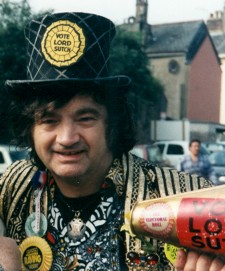 Leadership
Leadership in Great Britain mainly comes from the royal family (mainly king or queen) and its prime ministers.  But it can also come from leaders of political parties, either in power or opposition.
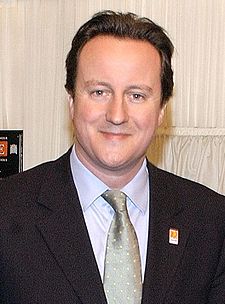 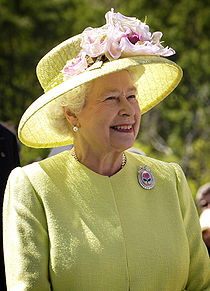 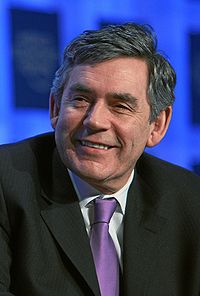